দৃষ্টি আকর্ষন
সম্মানিত শিক্ষকবৃন্দ এই কনটেন্টে ব্যবহৃত প্রশ্নের  পাশাপাশি আপনাদের নিজস্ব চিন্তা-চেতনা দ্বারা পাঠ উপস্থাপন আরও বেশী ফলপ্রসূ করতে পারবেন বলে আশা করছি ।
শুভেচ্ছা সবাইকে
পরিচিতি
নবম/দশম শ্রেণি
বিষয়-জীববিজ্ঞান
অধ্যায়-২
(জীবকোষ ও টিস্যু)
সময়-৫৫মিনিট
মেহেরুন্নেছা 
সিনিয়র শিক্ষক 
দিদার মডেল হাই স্কুল
আদর্শ সদর ,কুমিল্লা ।
চিত্রটি কিসের ?
জটিল টিস্যু
উদ্ভিদ টিস্যু
আজকের পাঠ:   জটিল টিস্যু
এই পাঠে শিক্ষার্থীরা …
১. জটিল টিস্যূ কত প্রকার তা বলতে পারবে।
২.জাইলেম টিস্যুর গঠন ও কাজ বলতে পারবে।
৩.ফ্লোয়েম টিস্যুর গঠণ ও কাজ বলতে পারবে।
একক কাজ:                                                                                                      সময়: ৩ মিনিট
প্রত্যেকে জাইলেম ও ফ্লোয়েম টিস্যুর কোষ গুলির  নাম লিখ।
চিত্রগুলি দেখি
ট্রাকিড
কিসের ছবি?
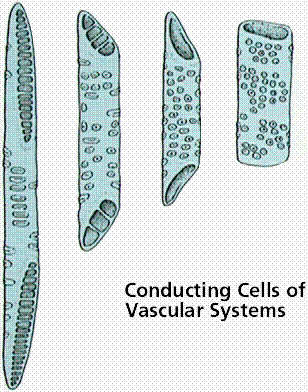 কিসের ছবি?
ভেসেল
জাইলেম টিস্যু
জাইলেম টিস্যু:
১ .ট্রাকিড- লম্বা,প্রান্তদ্বয় সরু,সূচালো

২.ভেসেল- খাটো, চোঙ্গের মতো,

৩.জাইলেম প্যারেমকাইমা –প্রাচীর পাতলা বা পুরু 
 
৪. জাইলেম ফাইবার- লম্বা , দুপ্রান্ত সরু, মৃত কোষ।
চিত্রগুলি দেখি
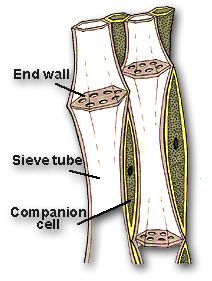 এটা কি?
সিভনল
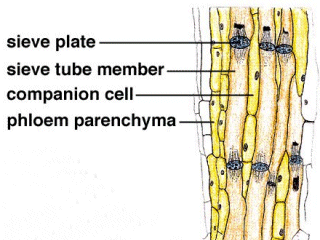 সিভপ্লেট
এই অংশের নাম কি?
সঙ্গী কোষ
ফ্লোয়েম টিস্যু
ফ্লোয়েম টিস্যু :
১.সিভকোষ:  দীর্ঘ ,পাতলা প্রাচীর ,লিগনিন যুক্ত।
২. সঙ্গীকোষ : প্যারেনকাইমা কোষ , নিউক্লিয়াস বড় ,
৩. ফ্লোয়েম প্যারেনকাইমা: পাতলা প্রাচীর যুক্ত ,প্রোটোপ্লাজম যুক্ত ।
৪.ফ্লোয়েম ফাইবার : দীর্ঘ  ,প্রান্তদেশ পরস্পরের সাথে যুক্ত।
দলীয় কাজ:
প্রত্যেক দল  জাইলেম ও ফ্লোয়েম  এর মধ্যে পার্থক্য লিখ।                             সময়-১০মিনিট
মূল্যায়ন:
ছিদ্রযুক্ত অংশটার নাম কি?
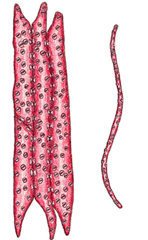 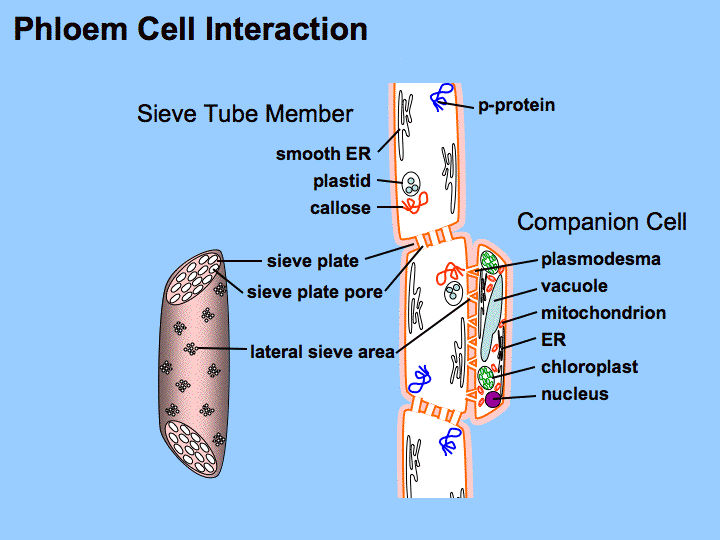 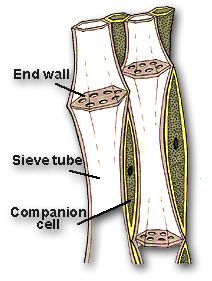 এটা কোন কোষ?
এটা কোন কোষ?
বাড়ির কাজ:
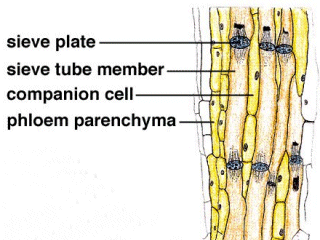 চিত্র-ক
উপরের চিত্র দেখে নিচের প্রশ্নগুলির উত্তর দাও-
ক) সিভপ্লেট কি ?
খ) জটিল টিস্যু কে  কেন পরিবহন কারী টিস্যু বলা হয় কেন?
গ)  পাতায় খাদ্য তৈরীর কাচামাল যে টিস্যু বহন করে তার গঠণ বর্ননা কর।
ঘ) চিত্রের টিস্যু  উদ্ভিদে খাদ্য পরিবহন করে-সত্যতা যাচাই কর।
ধন্যবাদ সবাইকে